Virtualization and CentOS Installation
030513249 – Computer Practice II
Asst. Prof. Dr. Choopan Rattanapoka
Introduction
การติดตั้ง CentOS ไม่ยุ่งยาก และค่าเริ่มต้นต่างๆที่ CentOS กำหนดให้ตอนติดตั้งก็สามารถใช้งานได้เป็นอย่างดี
ในบทเรียนเนื่องด้วยไม่มีคอมพิวเตอร์ว่างให้ลงจริงๆ จะนำเสนอเป็นการลง CentOS ผ่าน Virtual machine (VirtualBox)
Virtual machine เป็นเครื่องเสมือนที่จำลองการทำงานของเครื่องคอมพิวเตอร์จริงๆ 
มีการกำหนดคุณสมบัติของเครื่องที่ต้องการจำลอง
สามารถติดตั้งระบบปฎิบัติที่ไม่เหมือนกับเครื่องแม่ลงไปได้
Virtualization
เทคโนโลยีเสมือน (Virtualization) ในปัจจุบันได้เราความนิยมอย่างมาก ทั้งๆที่เทคโนโลยีนี้ได้ถูกนำเสนอมาเมื่อนานมาแล้วแต่ไม่ประสบความสำเร็จ
เนื่องจากปัจจุบันอุปกรณ์ต่างๆ ทางคอมพิวเตอร์มีการพัฒนาอย่างรวดเร็ว 
CPU มีความเร็วสูง จนกระทั่งผู้ใช้ไม่ได้ใช้งานอย่างเต็มประสิทธิภาพ
Harddisk มีความจุสูงมากขึ้นกว่าในอดีตเยอะมาก
Network Interface ความเร็วของระบบเครือข่ายมีการพัฒนาอย่างรวดเร็ว
Virtual machine คือการทำเครื่องคอมพิวเตอร์เสมือนขึ้นในเครื่องคอมพิวเตอร์จริง ซึ่งทำผู้ใช้สามารถลงระบบปฎิบัติการในนั้นและใช้งานได้เหมือนเครื่องคอมพิวเตอร์ทั่วไป
Virtual Machine (1)
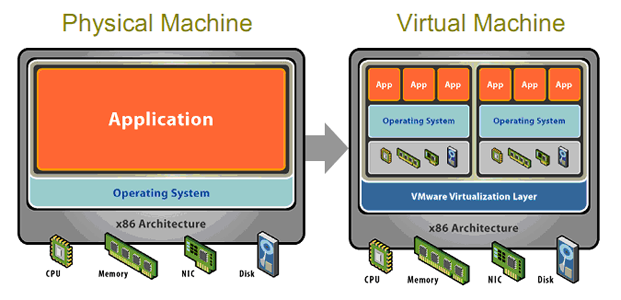 Virtual Machine (2)
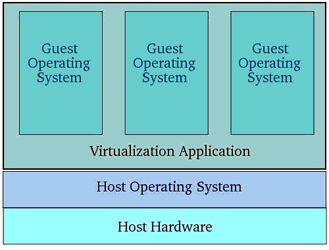 Host OS คือระบบปฎิบัติการที่ติดตั้งบนเครื่องคอมพิวเตอร์จริง
Virtualization Application คือ โปรแกรมที่จัดการทำเครื่องเสมือน
Guest OS คือระบบปฎิบัติการที่ติดตั้งบนเครื่องคอมพิวเตอร์เสมือน
ข้อดีของ Virtualization
ประหยัดค่าใช้จ่ายทางด้านอุปกรณ์
ง่ายต่อการโอนย้ายระบบ
ประหยัดพลังงานค่าไฟฟ้า ..และอื่นๆ
การใช้งานเทคโนโลยีเครื่องเสมือนในปัจจุบัน (1)
Vmware vSphere
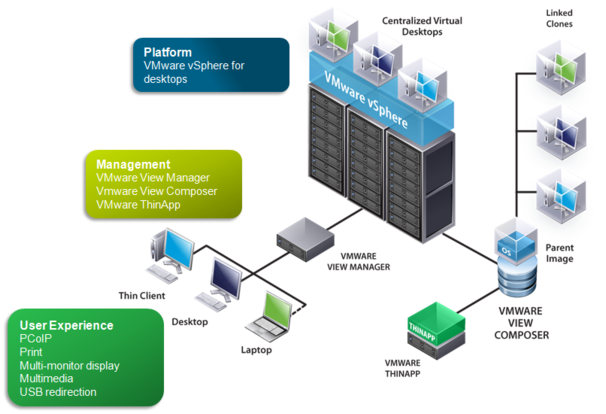 การใช้งานเทคโนโลยีเครื่องเสมือนในปัจจุบัน (2)
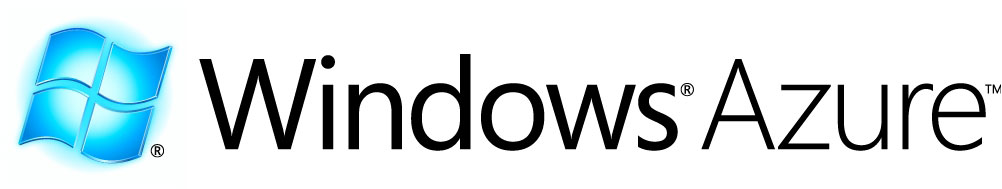 Windows Azure (Microsoft)
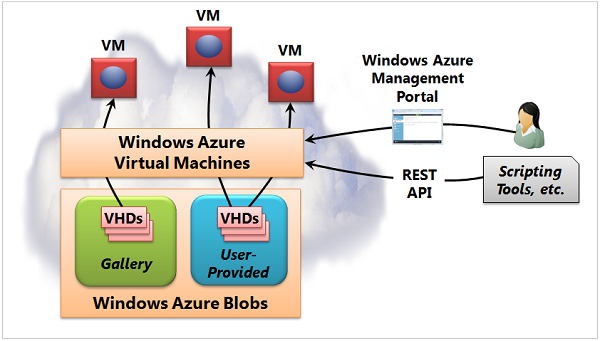 การใช้งานเทคโนโลยีเครื่องเสมือนในปัจจุบัน (3)
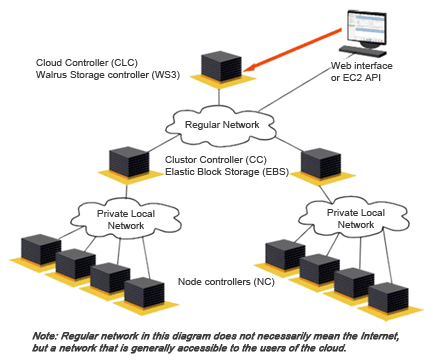 Amazon EC2
VirtualBox
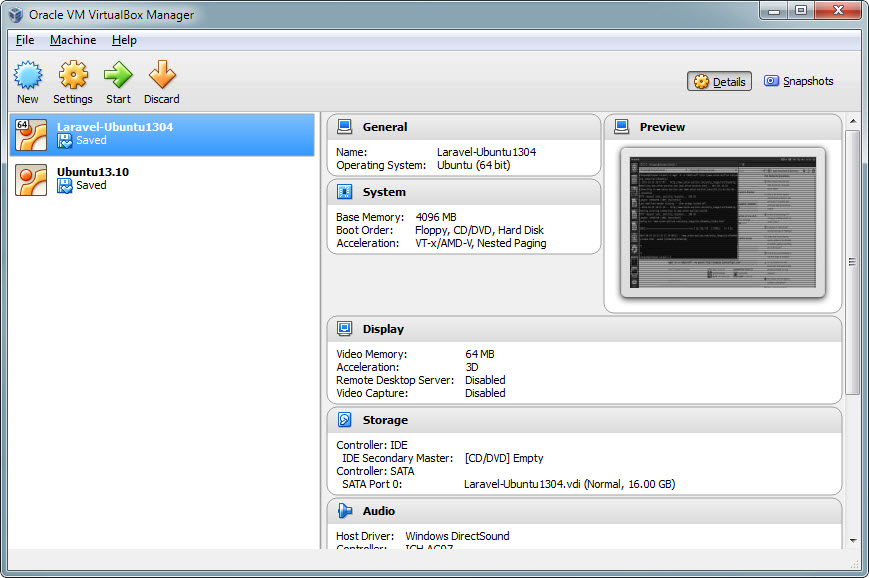 ตัวจัดการ Virtual Machine ที่จะใช้คือ VirtualBox ซึ่งพัฒนาโดย Sun 
แต่เนื่องจาก Sun ถูก Oracle ซื้อ จึงมีชื่อเต็มว่า Oracle VM VirtualBox 
สามารถใช้งานได้ฟรี
ประสิทธิภาพในการทำงานดี
Networking modes
ใน VirtualBox มีโหมดการทำงานของระบบเครือข่ายมีทั้งหมด 5 โหมด
Not attached
จะไม่มี network connection 
Network Address Translation (NAT)
guest OS สามารถใช้งาน internet ได้ตามปกติ VirtualBox จะทำ NAT ให้
Bridged Adapter
เมื่อต้องการให้ Guest OS สามารถรันโปรแกรม server ได้ โดย IP ที่ได้จะเป็น IP จากระบบเครือข่ายจริง
Internal networking
จะเป็นเครือข่ายที่เห็นกันระหว่าง guest OS เท่านั้น
Host-only Adapter
เป็นเครือข่ายที่เชื่อมต่อระหว่าง Host OS และ Guest OS โดยที่ Host OS ไม่จำเป็นจะต้องมี network interface จริง
Network Diagram ในวิชานี้
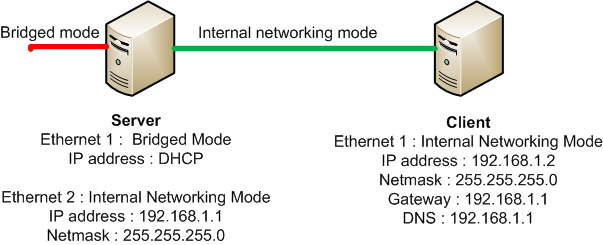 Cent OS Hardware Requirement
ทำงานได้ในสถาปัตยกรรม 
I386 (32-bits Pentium และ AMD)
X86_64 (EM_64T, AMD 64)
RAM
 128 MB ถ้าทำงานใน text-mode
 512 MB ถ้าทำงานใน graphic-mode (1 GB จะดีกว่า)
Harddisk
1.2 GB   (จะใช้ 4 GB)
สร้าง Virtual Machine (1)
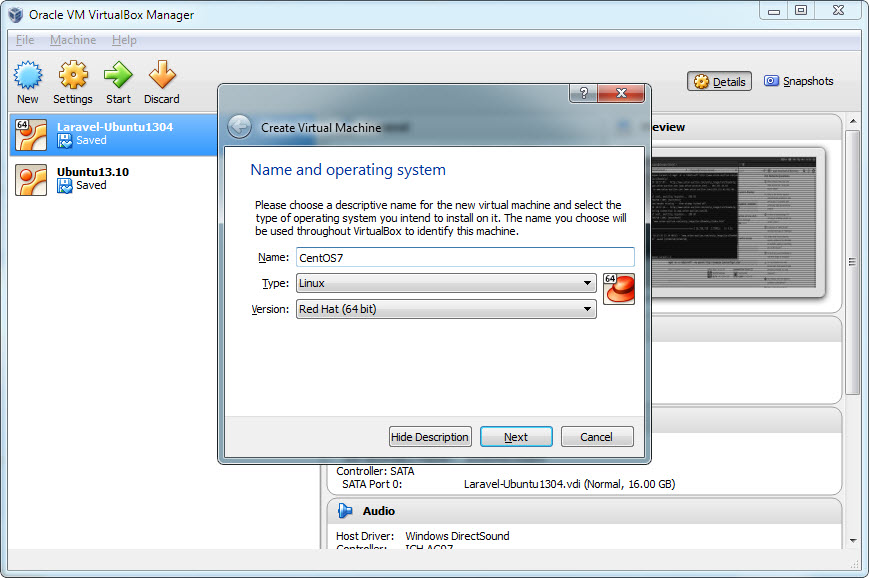 สร้าง Virtual Machine (2)
สร้าง Virtual Machine (3)
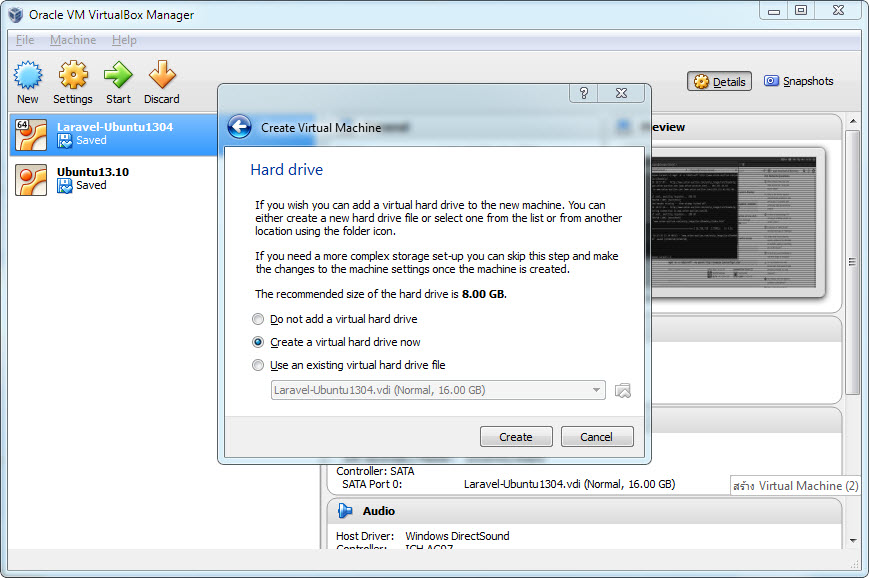 สร้าง Virtual Machine (4)
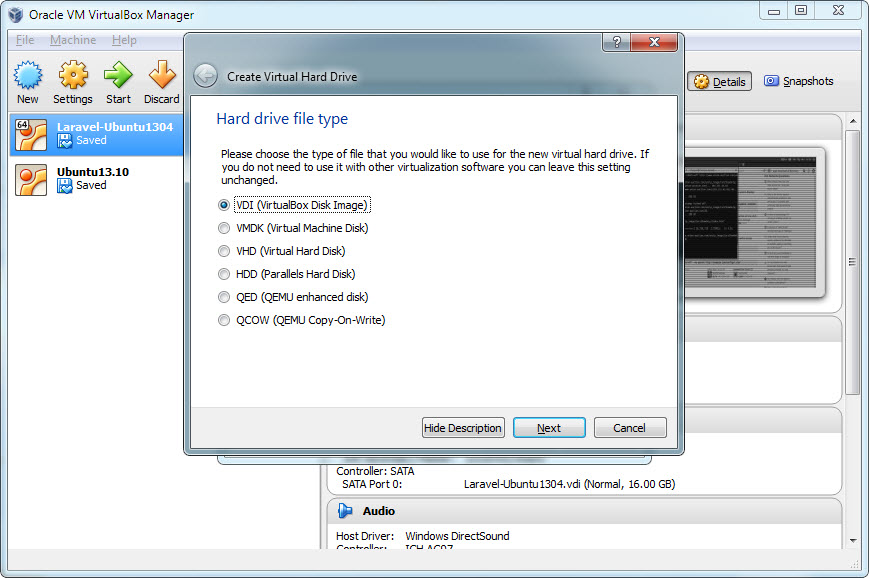 VirtualBox
VMWare
Microsoft Virtual PC
Parallels
สร้าง Virtual Machine (5)
สร้าง Virtual Machine (6)
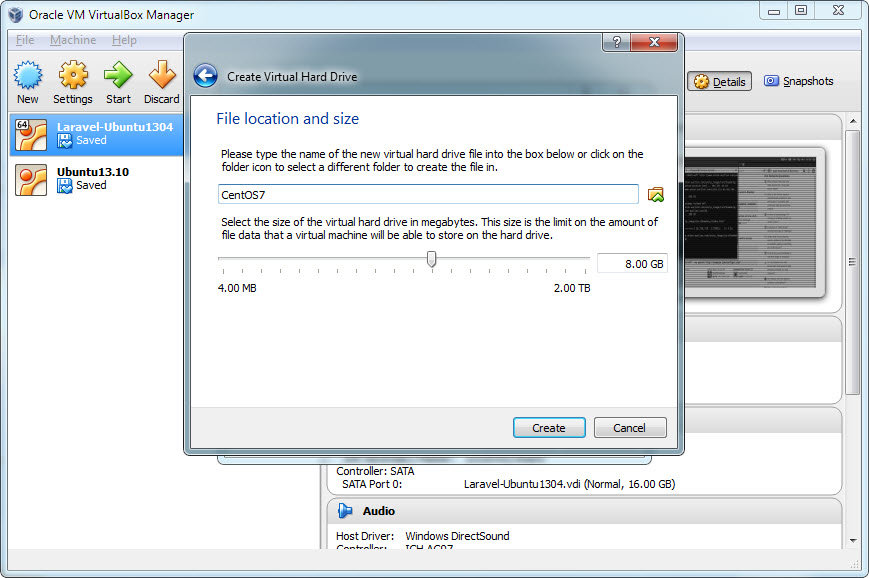 สร้าง Virtual Machine (7)
ตั้งค่ารูปแบบ Network Interface (1)
ตั้งค่ารูปแบบ Network Interface (2)
ใส่แผ่น CD ติดตั้ง CentOS (1)
ใส่แผ่น CD ติดตั้ง CentOS (2)
ใส่แผ่น CD ติดตั้ง CentOS (3)
ติดตั้ง CentOS (1)
หน้าจอติดตั้งเริ่มต้นให้กด Enter ได้เลย
ติดตั้ง CentOS (2)
เลือกภาษาอังกฤษดีกว่า
กด continue ได้เลย
ติดตั้ง CentOS (3)
เลือก Gnome Desktop ไปก่อน เราจะติดตั้ง server ต่างๆ เพิ่มทีหลังเอง
เลือก
Gnome Application
Compatibility Libraries
Development Tools
ติดตั้ง CentOS (4)
ดูเครื่องหมายตกใจ ปรับแต่งจนสามารถกด Begin Installation ได้
ติดตั้ง CentOS (4)
ตั้งรหัสผ่านของ ROOT
ติดตั้ง CentOS (5)
เรียบร้อยกด Reboot 
ระหว่างรอการติดตั้ง
ใน Linux จะแบ่งผู้ใช้ออกเป็น  2 ประเภท
ผู้ดูแลระบบ จะมีชื่อบัญชีคือ root
ผู้ใช้ทั่วไป
ผู้ดูแลระบบจะมีสิทธิในการจัดการระบบบริการต่างๆ กำหนดเนื้อที่ สร้างบัญชีผู้ใช้ได้
ผู้ใช้ทั่วไปจะไม่สามารถเปลี่ยนแปลง แฟ้มข้อมูลของระบบได้ จะสามารถทำงานได้จำกัดในเนื้อที่การทำงานของตัวเอง
พักผ่อน เข้าห้องน้ำ จิบกาแฟรอ การติดตั้งต่อไป
เมื่อติดตั้งเรียบร้อยแล้ว ให้ทำการติดตั้ง guest addition ของ VirtualBox เพื่อติดตั้ง driver ให้กับ Guest OS
แบบฝึกหัด
ให้สร้าง CentOS ขึ้นมาบน VM อีกตัวโดยให้ติดตั้งตามตัวแรก
ยกเว้น network interface มีเพียง 1 อัน และกำหนดเป็น internal
ระหว่างการติดตั้งให้กำหนด IP ของ eth0 คือ
Eth0 : 192.168.1.2/24
Gateway : 192.168.1.1
DNS : 192.168.1.1
เมื่อติดตั้งเสร็จแล้วให้ลอง ping เข้าไปที่เครื่อง 192.168.1.1 ดู